Конспект учебного занятия
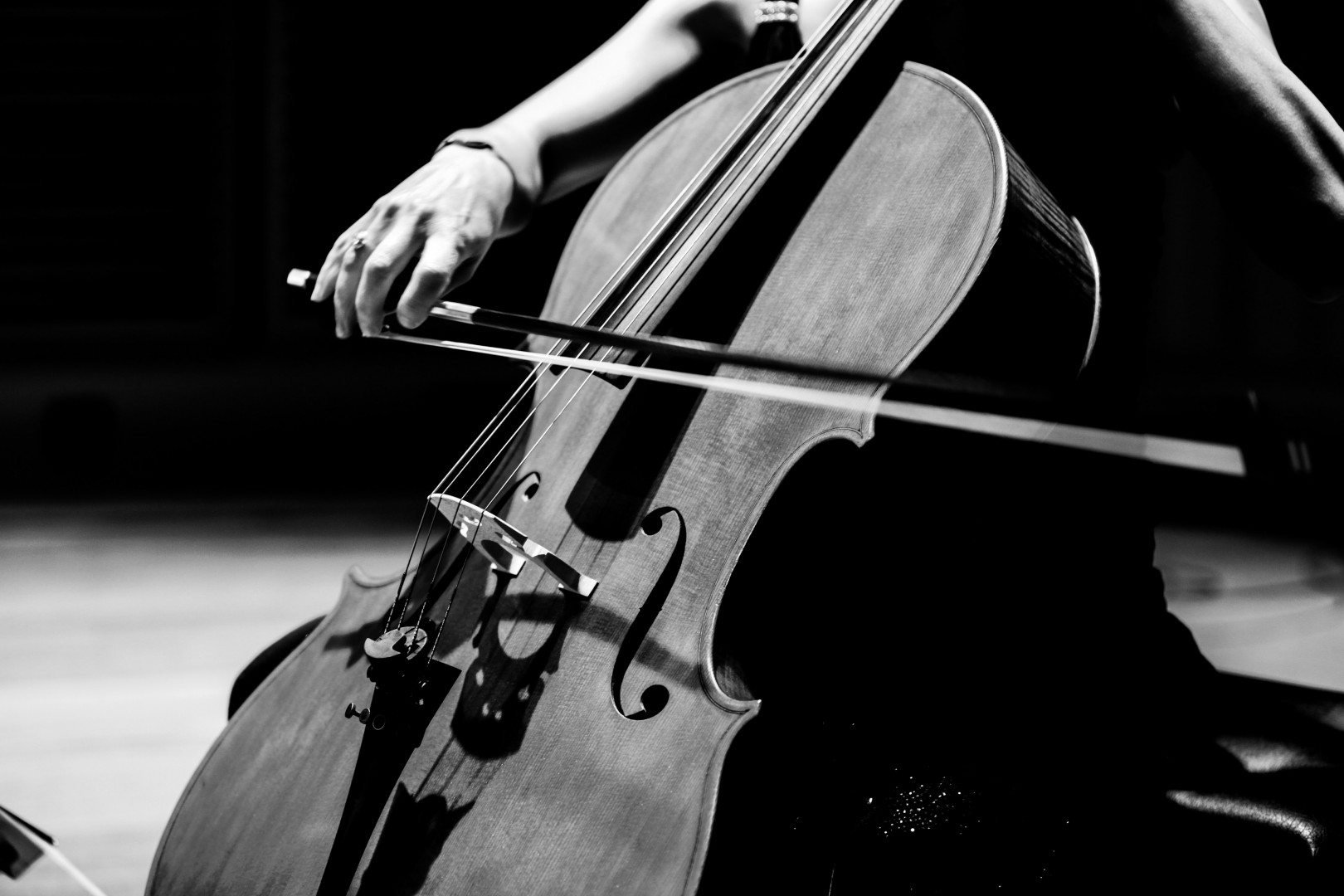 Конспект учебного занятия
Преподавателя МБУ ДО «Кузьмоловской школы искусств» 
                                 Здоровой Е.А.
           Концертмейстер        Гражданкин А.А.
 
             Состав учебной группы:             1 человек.
    
   Ф.И.О обучающегося     –     Соломатина Екатерина
                            
                                 Возраст                   11 лет.
ТЕМА УЧЕБНОГО  ЗАНЯТИЯ


«Работа над крупной формой на примере произведения Б.Ромберга  Соната В dur 1 часть»





МЕСТО ЗАНЯТИЯ В ДОПОЛНИТЕЛЬНОЙ ОБРАЗОВАТЕЛЬНОЙ ПРОГРАММЕ
Индивидуальное занятие по дисциплине «Специальный инструмент» из раздела «Анализ крупной формы»


СТЕПЕНЬ СЛОЖНОСТИ   Сложное
Планируемый результат учебного занятия: Развитие единого слухомоторного навыка в работе над данным музыкальным произведением. Методы обучения: - Наглядный;- Словесный;- Репродуктивный;- Практический. Технологии учебного занятия:  Коммуникативно-диалоговые.
ЦЕЛЬ УЧЕБНОГО ЗАНЯТИЯ

развитие исполнительских навыков, повышающих качество исполнения сонатной формы, а также развитие навыков концертного выступления, борьба с волнением, сценическое поведение.
ЗАДАЧИ УЧЕБНОГО ЗАНЯТИЯ

Обучающие:
Самостоятельное исполнение музыкального произведения. 
Обобщение ,систематизация ,закрепление материала.
 
Воспитательные:
Воспитание навыка эффективной работы с концертмейстером;
Воспитание профессионального отношения к поставленной задаче;
Воспитание культуры исполнения юного музыканта

Развивающие:
Развитие обучающегося, как грамотного слушателя и исполнителя на музыкальном инструменте;
Интеллектуальное развитие личности ребенка.

Форма учебного занятия:  учебное занятие.
Форма организации работы – индивидуальная.
Тип учебного занятия: комбинированное занятие.
ПЛАН УЧЕБНОГО ЗАНЯТИЯ

Структура учебного занятия:

Вводная организационная часть – 5 минут
Приветствие. Представление обучающейся. Знакомство с темой, целью и задачами занятия.

Основная часть – 30 минут
Разыгрывание-важная часть занятия виолончелиста;
Развитие навыков сценического поведения;
Обобщение, систематизация, закрепление материала.

Теоретическая часть – 10 минут
Понятие выразительности, интонирования, разбор сонатной формы.
Практическая часть – 20 минут.
Показ преподавателем и освоение обучающейся элементов произведения на виолончели.
Рассматриваются недостатки в трактовке и в исполнении учащимися произведений сонатной формы, выявляются их причины и даются рекомендации по их устранению. Также уделяется время развитию навыков концертного выступления, борьбы с волнением, сценическим поведением.
Показ и освоение произведения на виолончели в сопровождении фортепиано.
Закрепление учебного материала.
Заключительная часть – 10 минут
Подведение итогов занятия.
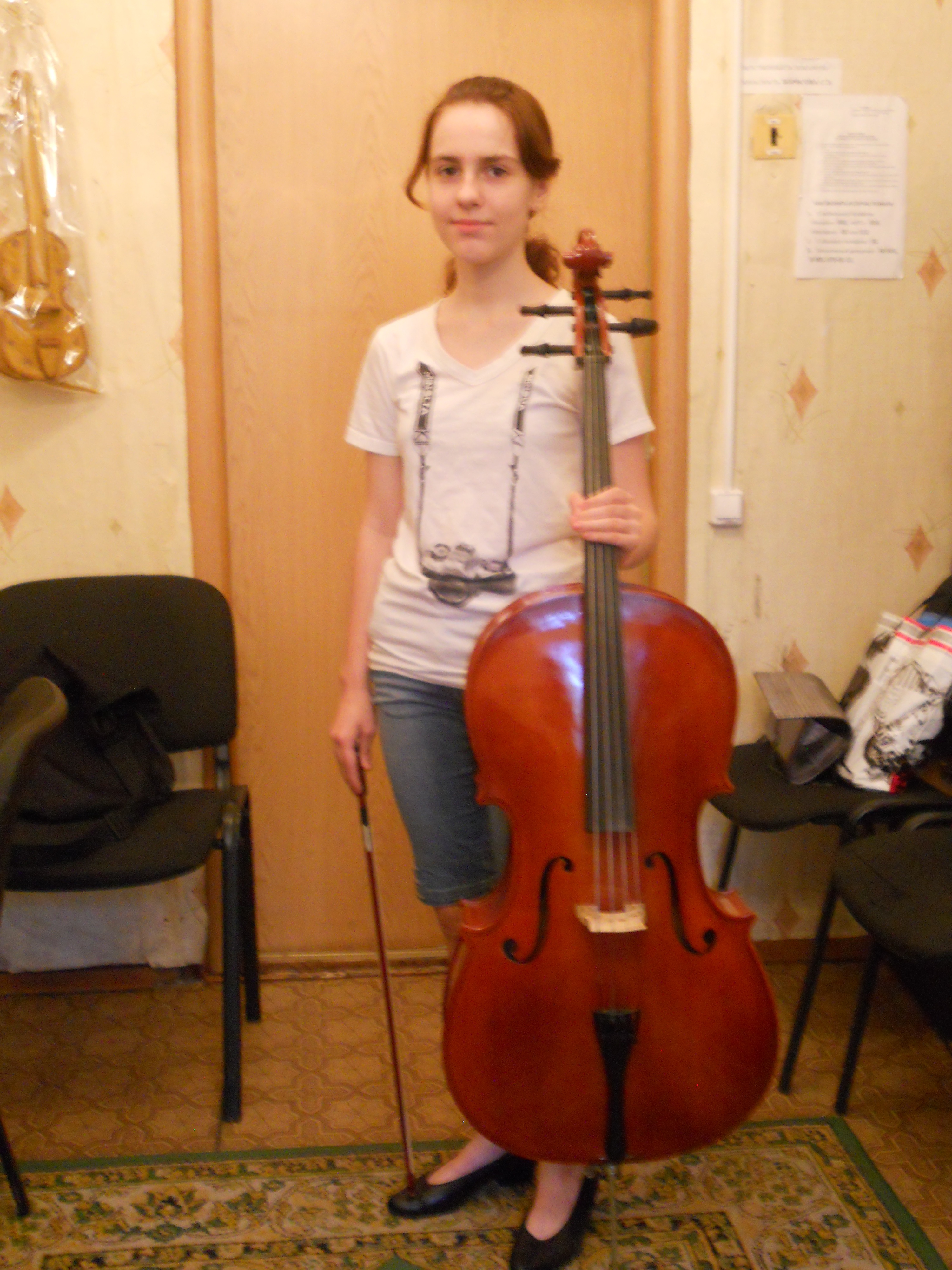 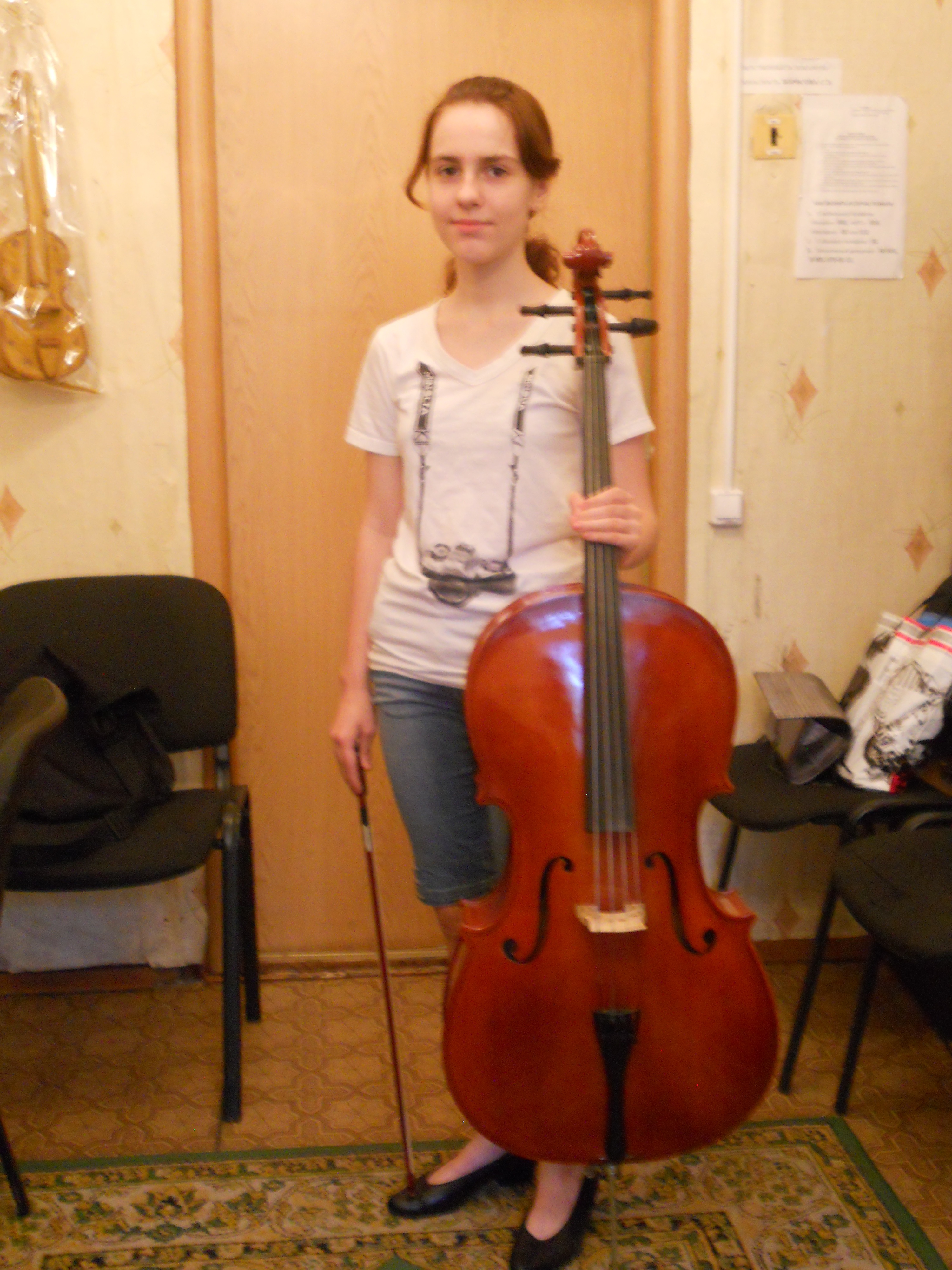 Ход занятия
Организационная часть
                учебного занятия:

     Приветствие. Представление обучающейся. Знакомство с темой, целью и задачами занятия.
    
 Учебное занятие проходит с обучающейся 
  4-го класса Соломатиной Екатериной 11 лет
  
 Цель учебного занятия заключается в
        развитии исполнительских навыков, повышающих качество исполнения крупной формы, а также развитие навыков концертного выступления, борьба с волнением, сценическое поведение.
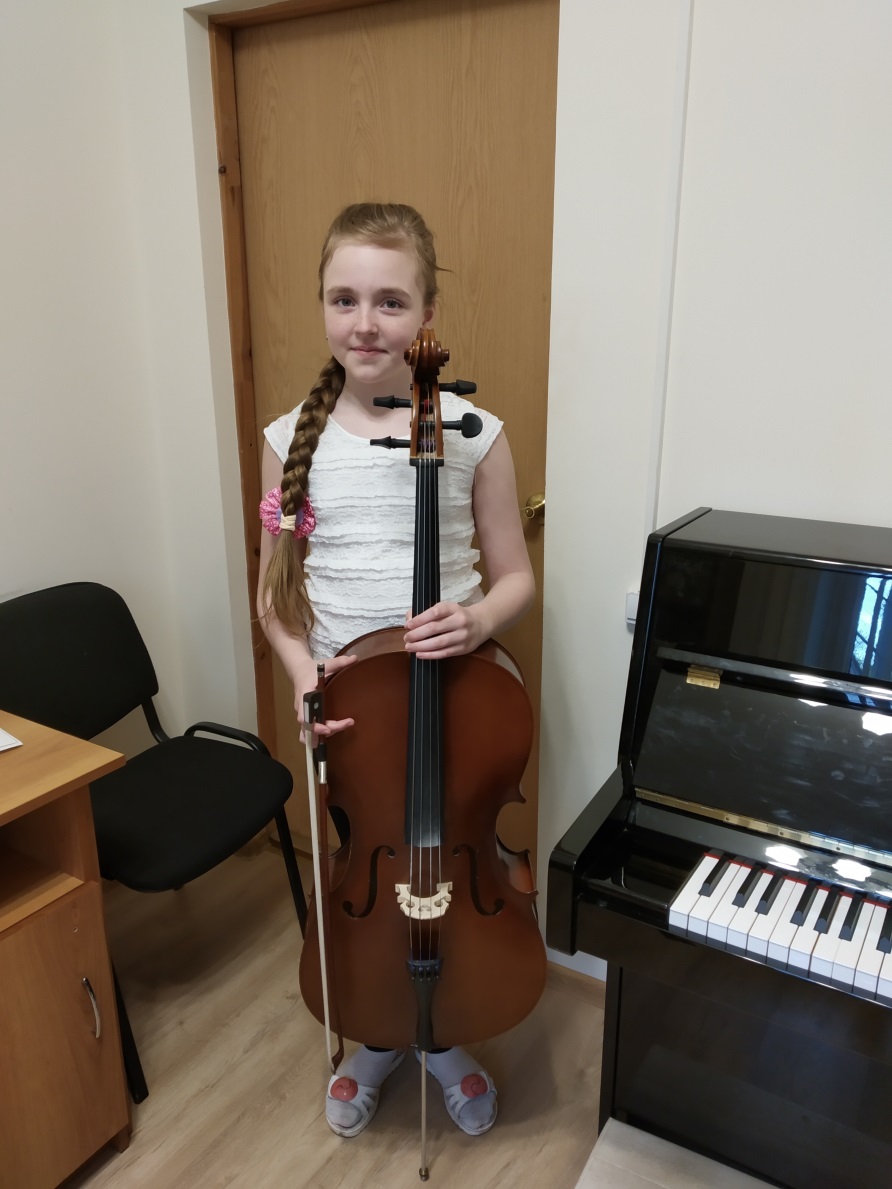 2. Основная часть учебного занятия:

        Сегодня нам предстоит работа над  развитием исполнительских навыков, повышающих качество исполнения сонатной формы, а также развитие навыков концертного выступления, борьба с волнением, развитие навыков сценического поведение.

.
 
    СОНАТНАЯ ФОРМА-наиболее развитая нециклическая форма инструментальной музыки. В основе сонатной формы - контрастное сопоставление различных тем (экспозиция), их мотивное и тональное развитие (разработка), повторение основных тем чаще в главной тональности (реприза)
    Большой энциклопедический словарь 2012г.


На предыдущем занятии обучающаяся была 
ознакомлена с  исполнением различных старинных виолончельных сонат.
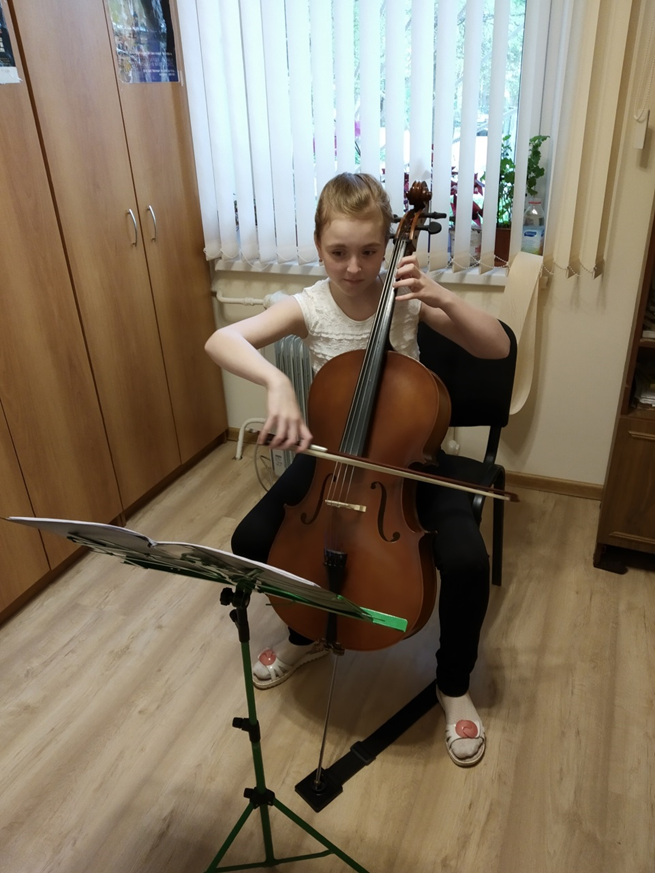 Начало занятия – настройка инструмента и разыгрывание.

Катя играет гамму, исполняя ее различными штрихами.

Разыгрывание – очень важная часть занятия виолончелиста. Для развития навыка интонирования играем гаммы, следим за точностью интонации.
Перед нами ноты сонаты Б.Ромберга. 
       Сегодня  мы  должны  изучить методы и приемы работы над крупной  формой, развить умение мысленно охватить значительное построение, развить умение представить форму музыкального произведения в целом.

       Для того, чтобы исполнять 
       это произведение,    необходимо    представлять 
       построение фраз, выявлять характерные особенности отдельных образов, соблюдая единство построения.
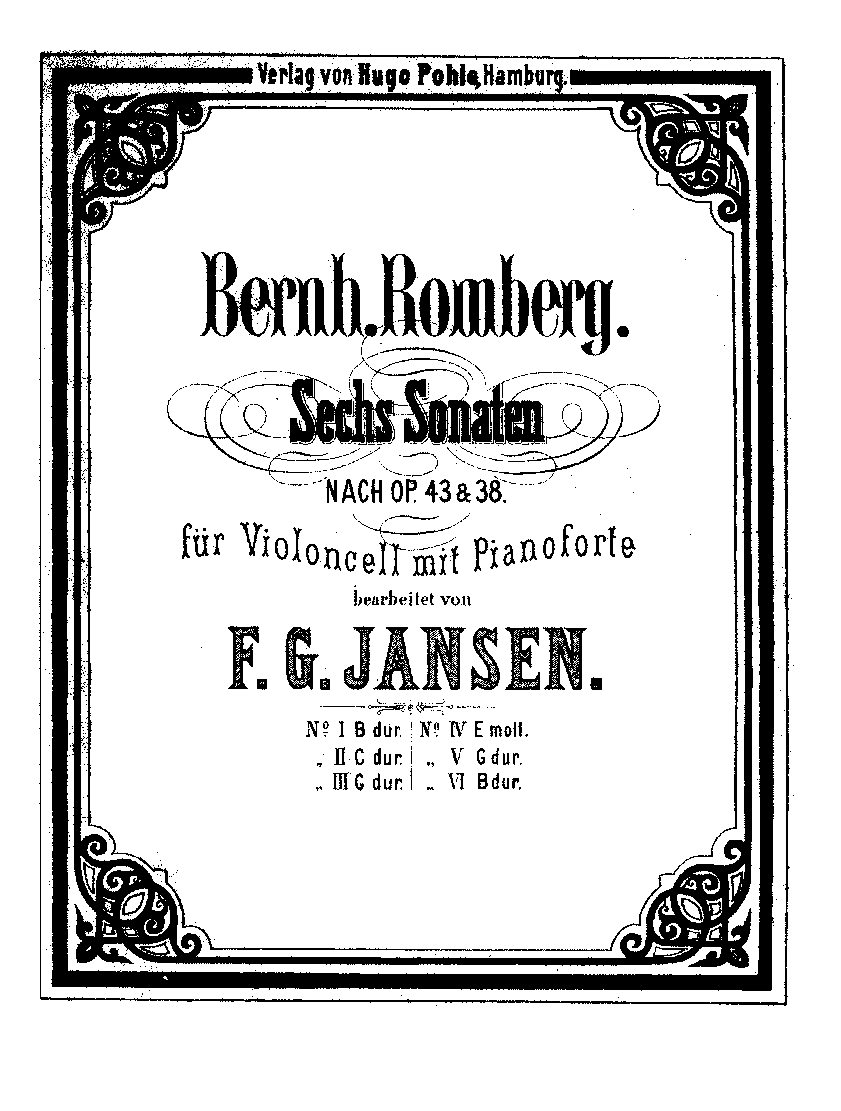 Для наиболее полного представления о произведении преподаватель и концертмейстер исполняют сонату, после чего предлагается обсудить впечатление от услышанного.

Катя рассказывает о своем восприятии этой музыки.
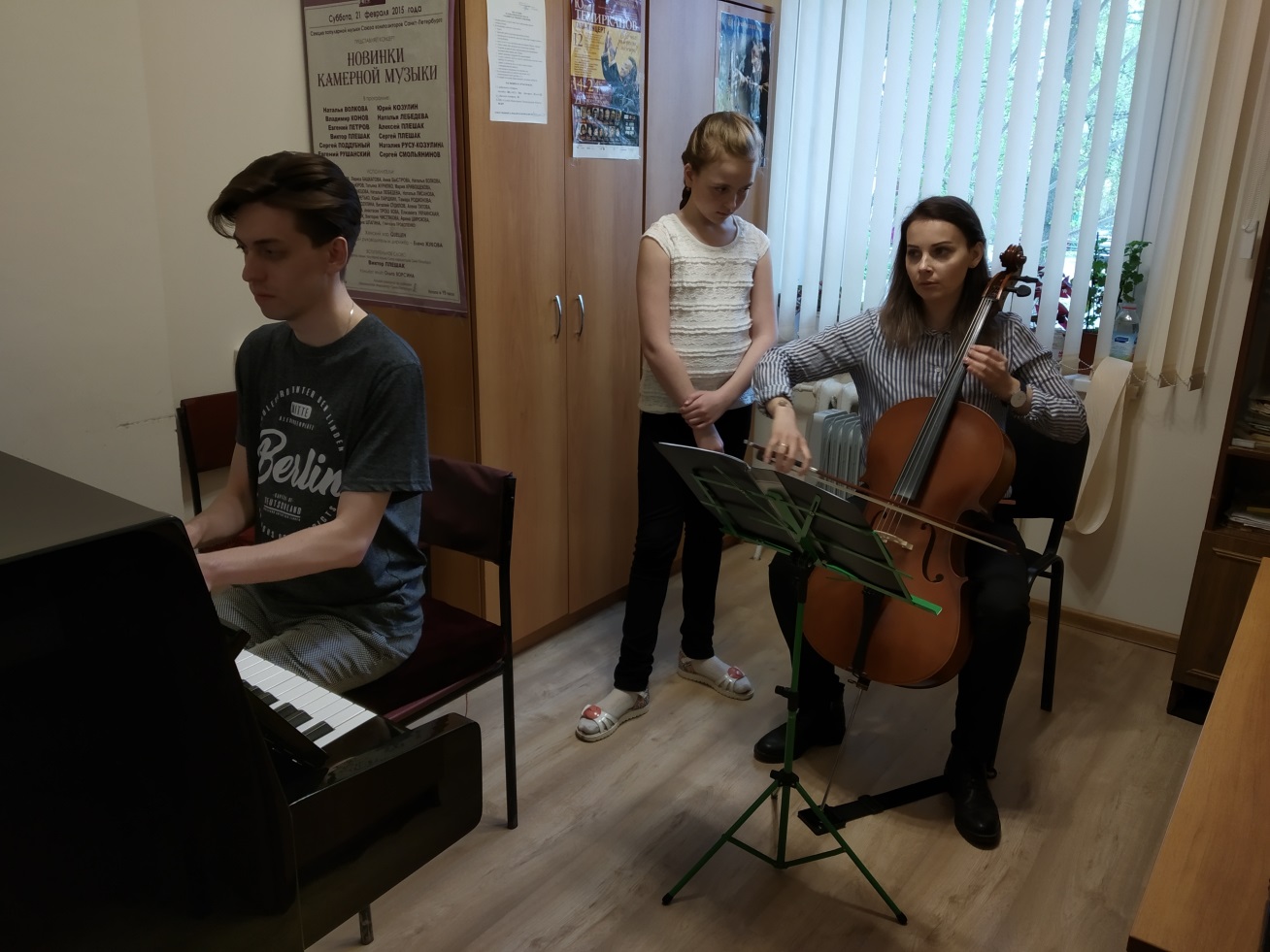 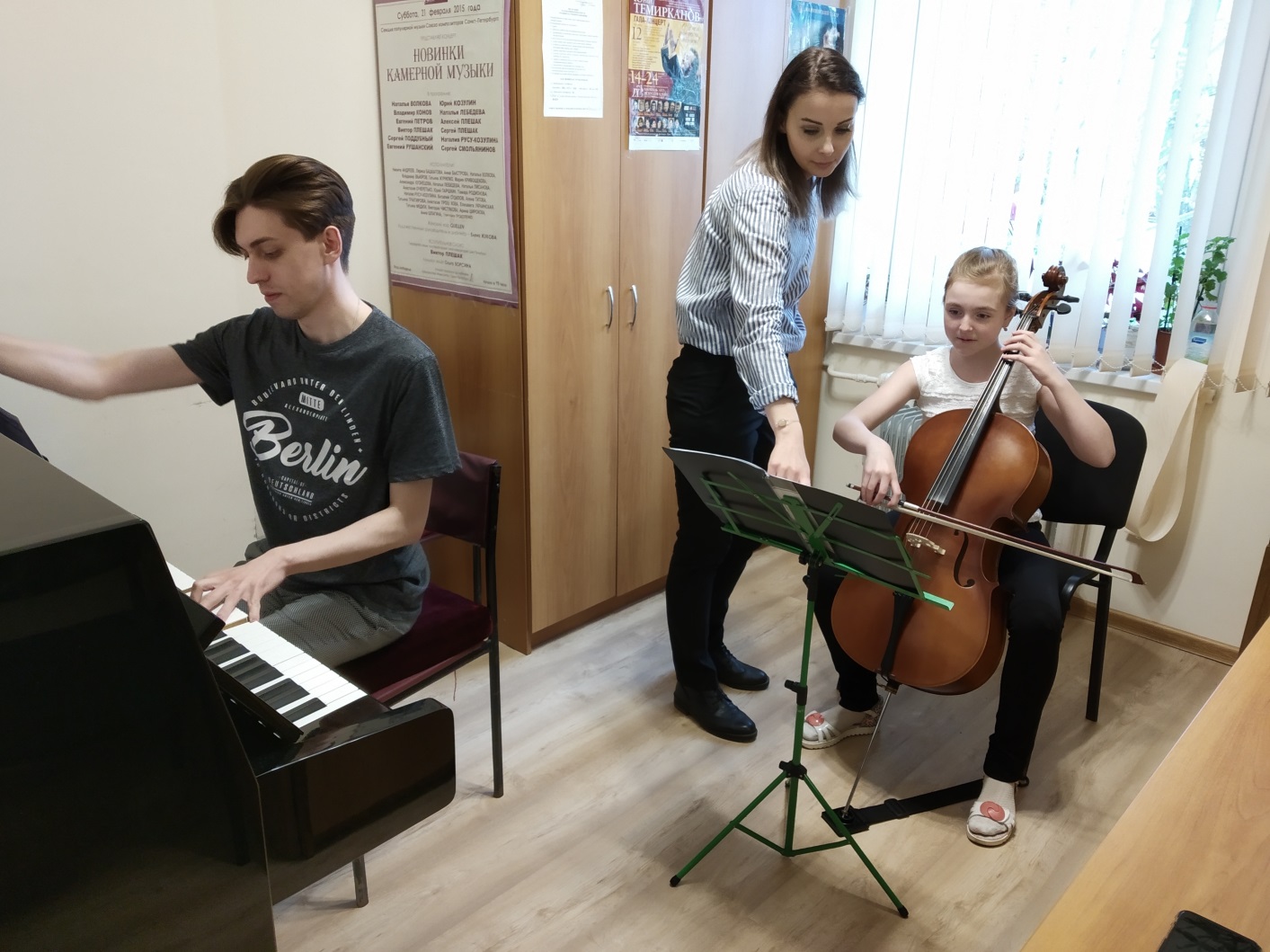 Разбор построения  произведения. Разбираем сколько длится вступление у фортепиано, считаем такты. 
Обращаем внимание на построение  части:
Экспозиция, разработка, реприза, кода.
Исполнение пьесы с концертмейстером – важный этап. Выявляются моменты, которые нужно доработать, вырабатывается навык ансамблевой игры, взаимодействия с концертмейстером.

Катя исполняет произведение старается выявлять различные образы, не теряя ощущения формы.
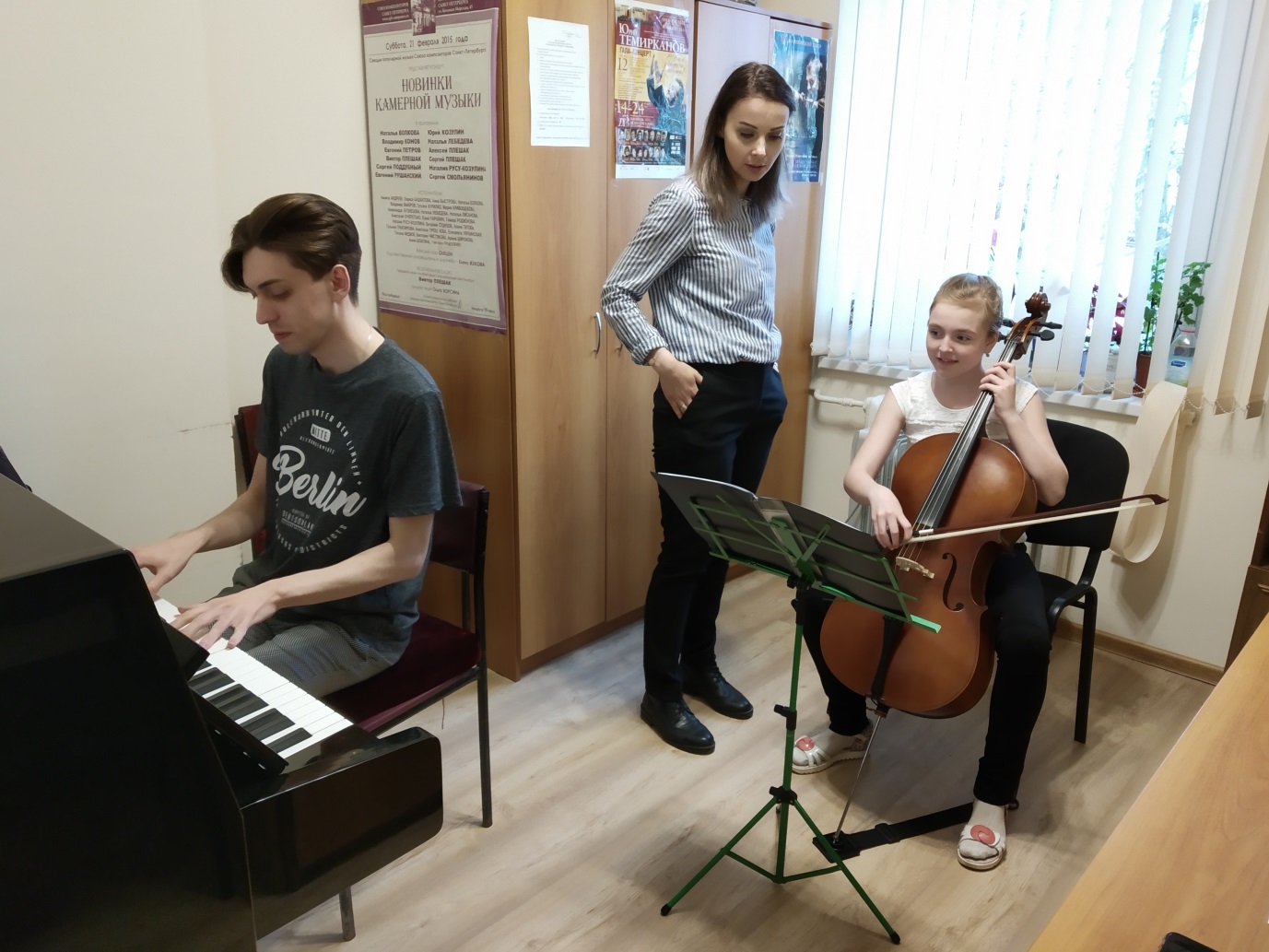 Работа над отдельными фразами. Важно понять, как строится произведение,  где динамическое развитие.
Разбираются партии, их контрастность, единство, интенсивность развития.
В конце основной  части учебного 
       занятия сделаем небольшую репетицию в концертном  зале  школы  и  исполним музыкальное  произведение  целиком с аккомпаниментом.
Заключительная часть учебного занятия

Репетиция в зале, записываем исполнение на видео

Просмотрев запись, обсуждаем итоги нашего занятия.

Проанализируем замеченные недостатки исполнения.

Отметим достигнутые успехи.

Катя самостоятельно оценивает и анализирует свое 
исполнение.

Преподаватель составляет домашнее задание с участием обучающейся.
Материально-техническое оснащение занятия:

Учебный класс 10 кв. м.
Виолончель, фортепиано, пульт.

Наглядный материал: ноты
Технические средства: диктофон, планшет
Канцелярские принадлежности: указка, карандаш, ластик, авторучка.

Каждый обучающийся приносит на занятия:
Виолончель, папку с нотным материалом, дневник
Литература, использованная преподавателем для подготовки учебного занятия:
А.Броун «Очерки по методике игры на виолончели»

Нотные сборники:
Хрестоматия для виолончели

Хрестоматия педагогического репертуара для виолончели. Пьесы для V класса ДМШ. Вып.3. Часть 1. Сост. Р. Сапожников. Изд. «Музыка».М., 1967